Schwartz Rounds
Your name, organisation
Where and when
2
Structure of talk
What is the problem?
What can help?
What are Schwartz Rounds?
What is the evidence?
Next steps
Supporting health and well-being at work in the NHS
[Speaker Notes: Is Joy at Work a reasonable aspiration for the NHS? Is it linked to health and well-being?
Explain origins in Don Berwick and Lucien Leape writing. 
I believe it is a reasonable aspiration. Working in healthcare has one huge advantage over other walks of life, which is the work has meaning built into it. This is assumed for professionals, but it’s a motivator for non-clinical staff as well e.g. porters, estates, kitchens, accountants, managers. 
If health and well-being is about emotional and psychological well-being as well as physical health, it is the foundation or joy at work.  

Ask why should employers support he H and WB of employees? Go back to first principles. And then look at what employers can do about it.]
What is the problem?
3
A demanding healthcare environment
NHS funding constraints
Patient population – older, more frail and complex
High turnover of staff
High levels of organisational change and uncertainty 
Short term relationships between staff and patients
Pressure to reduce lengths of stay
Staff working very long shifts.
Supporting health and well-being at work in the NHS
What is the problem? (continued)
4
Pressures on staff wellbeing 
The 2015 NHS Staff Survey told us:
37% of all staff reported feeling unwell due to work related stress and pressure.
63% of staff reported coming to work in the last 3 months despite feeling unable to perform their duties
Only 52% felt involved in deciding on changes in their team, department or work area.
64% of staff reported that their most recent experience of physical violence was at work.
59% said they would recommend their organisation as a place to work.
Supporting health and well-being at work in the NHS
[Speaker Notes: The Point of Care Foundation report Staff Care (2014) is a valuable source of data about NHS staff and the importance of providing staff with good support.]
What is the problem? (continued)
5
Staff experience is a driver of patient experience 
If staff are unsupported they are more likely to:
Withdraw from their work for emotional protection
Feel more isolated and stressed
Have a lowered sense of personal effectiveness
Feel emotionally exhausted
Depersonalise care.

These responses are likely to have a negative onward impact on the safety and quality of patient care (Maben et al, 2010; Raleigh et al. 2009).
“All NHS organisations will understand the positive impact that happy and engaged staff have on patient outcomes, including mortality rates, and will be making this a key part of their quality improvement strategy.” Keogh, 2013
Supporting health and well-being at work in the NHS
[Speaker Notes: What’s the result? Links between staff and patient experience

References: 

 King's College London. National Nursing Research Unit
Does NHS staff wellbeing affect patient experience of care? Policy Plus ; Issue 39 (May 2013) London : King's College London, 2013
 This study, by researchers at the National Nursing Research Unit, set out to explore the links between patients’ experiences of health care and staff experiences (including motivation and well being) at work. The study is distinct from others that have looked at associations at the whole hospital level, focussing instead on the team/unit level, where possible matching staff to the individual patients they cared for. Strong links appear to be found between staff well-being, staff reported patient care performance and patient-reported patient experience, leading the authors to conclude that enhancing staff well-being can improve the quality of patient experience.

Raleigh VS, Hussey D, Seccombe I, Qi R.
Do associations between staff and inpatient feedback have the potential for improving patient experience? An analysis of surveys in NHS acute trusts in England.
Quality and Safety in  Health Care. 2009 Oct;18(5):347-54. 
 This study, based across 166 NHS acute trusts in England, aimed to examine whether staff feedback on quality, safety and workforce issues is reflected in patient-reported experience.
69 500 staff and 81 000 patients responded to the surveys and analysis showed that staff feedback was associated with patient-reported experience. Positive staff feedback on availability of hand-washing materials was broadly reflective of positive patient experience. Negative staff experience was reflected in poorer patient experience and vice versa. Although causality could not be demonstrated, the consistent direction of the findings is indicative of it. The authors conclude that if responsible staff monitor and act on the results of their staff surveys it  has potential for improving quality, safety and patient experience.

COI for the Department of Health
NHS Health and Well Being; the Boorman Report
Final report November 2009.
 The final report produced by the Boorman Review proposes changes to the way in which the health and well-being of staff within the NHS are managed. The report demonstrates clear linkages between staff health and wellbeing and the levels and quality of both patient care and patient satisfaction. The review found clear examples of Trusts securing enhanced performance by targeting improved staff support.  Yet distinct and marked variations were evident between trusts and many staff were not convinced that their health and well-being is seen as important to their employer. The report provides recommendations to: improve organisation behaviours and performance; achieve an exemplar service and embed staff health and well-being in NHS systems and infrastructure.]
What is the problem? (continued)
6
Dr Kieran Sweeney, GP, academic and patient
“The health professional does a job, and for many people this job is pretty mundane. They’re doing the same kind of thing to the same kind of people pretty well every day. So for them that activity becomes completely routine. And in some cases rather dull.
For the individual patient it’s anything but that. Every individual that comes through a hospital is apprehensive. It’s a strange place, you lie in a strange bed, you have strange sheets, you have odd tea in a plastic cup. The whole thing is vibrantly different.” 
https://www.youtube.com/watch?v=--uMNY55nw4 
“Mesothelioma: A patient’s journey” Sweeney, Toy and Cornwell: BMJ 2009
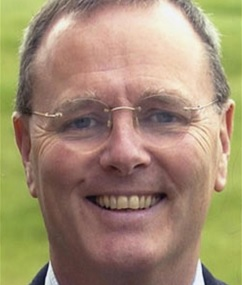 Supporting health and well-being at work in the NHS
[Speaker Notes: What’s the result?: Kieran Sweeney on poor communication

Dr Kieran Sweeney was a GP who died from cancer in 2010.

This moving film explores the impact on the patient of poor communication, and some of the reasons why health professionals may not communicate effectively with patients.]
What helps?
7
Interventions that aim to support staff in their work. 
Ideally these should be: 
Compatible with a systems perspective
Described in enough practical detail to be replicated elsewhere
Flexible, so they can it be adapted to different environments
Sustained or spread beyond the place where it originated
Subject to an external process of assessment or evaluation.


Reference: Adapted from Greenhalgh et al 2004. Goodrich J, Cornwell J 2008 Seeing the Person in the Patient King’s Fund.
Supporting health and well-being at work in the NHS
[Speaker Notes: Solutions and responses: effective interventions

When the Point of Care Foundation first started its work, it sought to find effective interventions (practical things organisations, teams and individuals could do) that would improve patients’ experiences; staff experiences – or both.

Point of Care studied the research into what makes good ideas spread and developed a list of criteria for identifying interventions it would promote (listed above) 

Schwartz Rounds were one of the few interventions that assessed well against these criteria.]
Schwartz Rounds
8
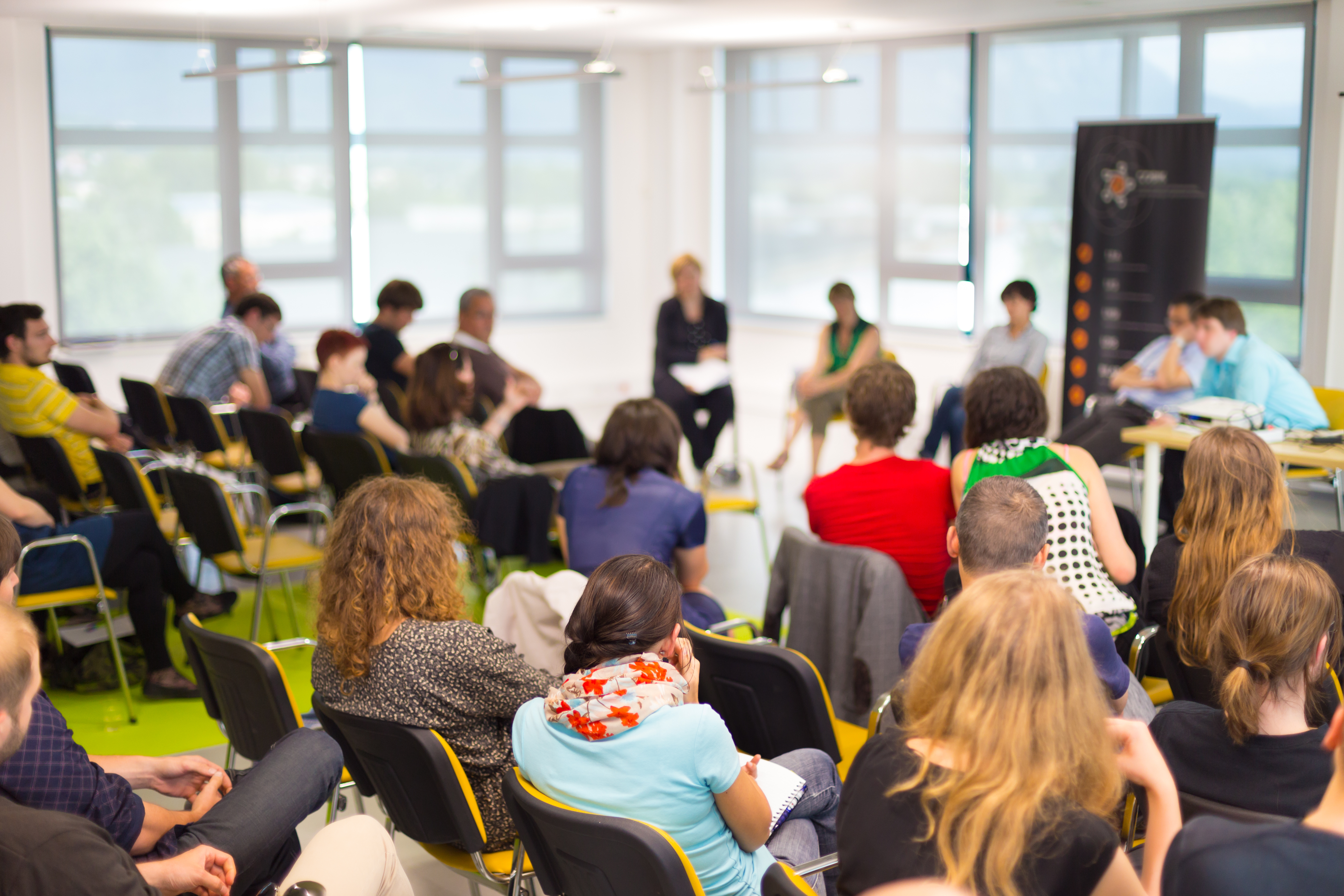 Schwartz Rounds
9
Mentioned in the Francis Report as being something that can improve team building. 
Mentioned in NHS England Business Plan (2014) as evidence based initiative to improve patient experience
Now running in 230 healthcare organisations across the UK and Ireland.
Supporting health and well-being at work in the NHS
Schwartz Rounds by sector
10
243 sites in total:
106 Acute
38 Hospice
24 Ireland
18 Mental Health
15 Other
14 Community
7 Universities 
6 Primary Care
6 Wales/Scotland
4 Ambulance
4 Private
1 Veterinary Hospital
Supporting health and well-being at work in the NHS
What is a Schwartz Round?
11
Schwartz Rounds are a confidential, multidisciplinary forum designed for staff to come together once a month to reflect on the emotional and social experiences associated with their work. 
ALL STAFF are invited (clinical and non-clinical), recognising that each individual has something to contribute
They follow a specified, evidence-based format
The focus is not on the clinical aspects of the patient, but on staff experience
No answers or expertise are sought
Supporting health and well-being at work in the NHS
Format of a Round
12
Food is always provided at Rounds as it demonstrates that the organisation values its staff and their time
Round lasts for 1 hour in total  
The presenting panel share their experiences for 10-15 minutes 
Trained facilitators then moderate a reflective discussion
The audience share their thoughts, ask questions, offer similar experiences 

The discussion does not aim to problem-solve or find solutions, but just reflect on the emotional experience of delivering care. This can feel counter-cultural.
Supporting health and well-being at work in the NHS
Schwartz Round topics
13
Each Round has a topic. For example: 
Trying to help in impossible circumstances
Conflict – with patient; family; colleagues
‘Unrewarding patients’ 
Rewarding patients and perils associated with them
Organisational events, e.g. poor CQC report or a major complaint
We’re human too – personal and professional overlap 
The patient I’ll never forget.
Supporting health and well-being at work in the NHS
Who is involved?
14
Three facilitators (minimum time commitment 1day/month) who will prepare the panel and facilitate the Rounds.
One clinical lead (minimum time commitment half day/month) who will co-facilitate the Rounds. 
Administrator (minimum time commitment 1day/month) who will organise the Rounds and steering group meetings. 
A steering group (time commitment half day/month) who will meet once a month and attend the Rounds. 
The board will need to fully support the initiative and the internal resource required, including provision of venue and catering.
Supporting health and well-being at work in the NHS
What is the evidence?
15
Two key studies (Lown & Manning, 2010, and Goodrich, 2011) have shown that staff who participated in Rounds (especially those who attended regularly) reported:

Decreased feelings of stress and isolation 
Feeling valued 
Improved team-work, connectedness and communication
Greater appreciation for other disciplines / roles
More openness to giving and receiving support
Diminished hierarchies between senior and junior staff
Increased feelings of compassion towards patients
Increased attentiveness to social and emotional aspects of patient care.
Supporting health and well-being at work in the NHS
The Longitudinal National Evaluation of Schwartz Rounds: Results
16
The wellbeing of staff who attended Rounds regularly significantly improved, with the proportion of those with psychological distress halving down from 25% to 12%.
There was little change in the psychological wellbeing of staff who did not attend Rounds over this 8 month period.
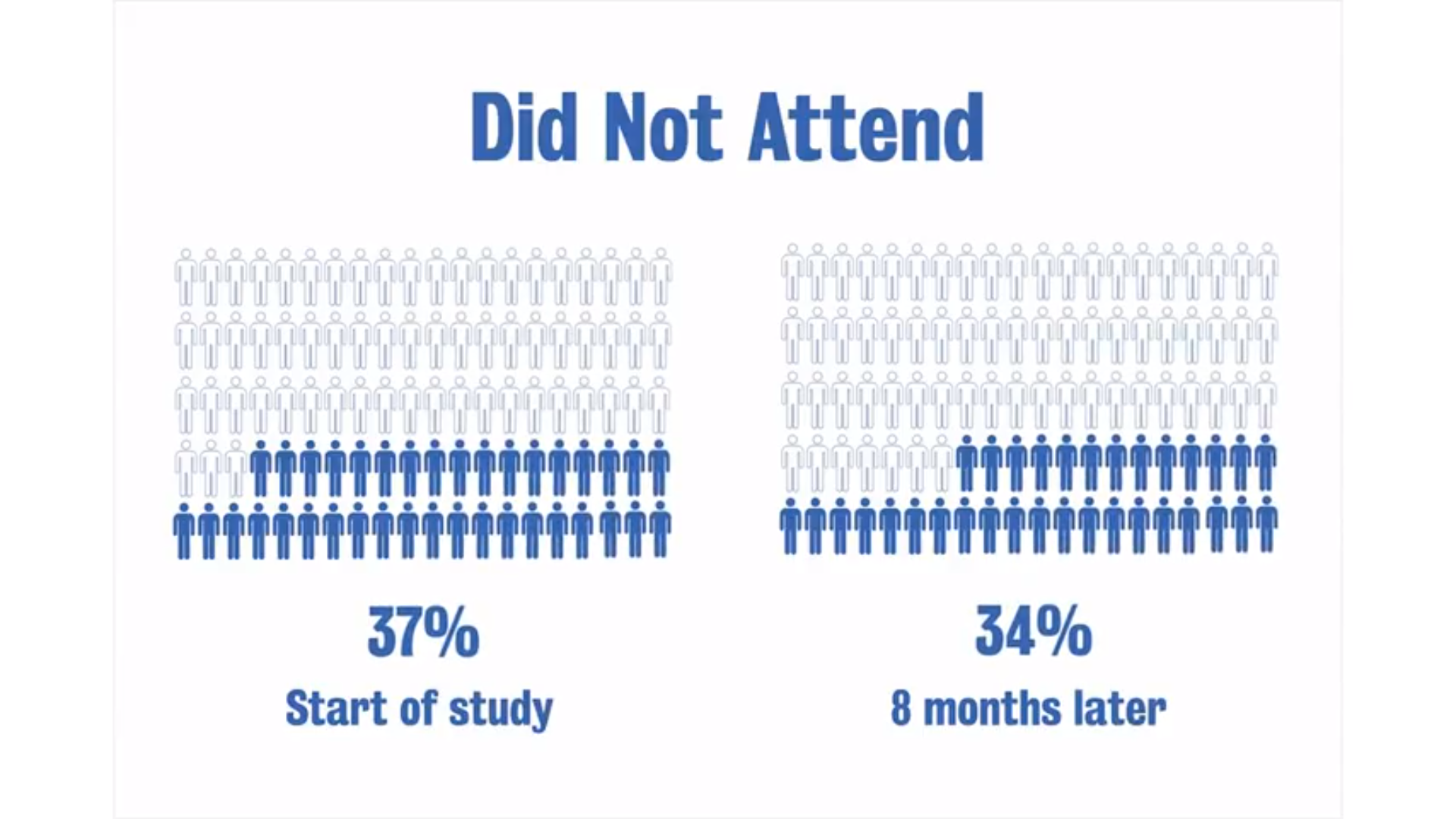 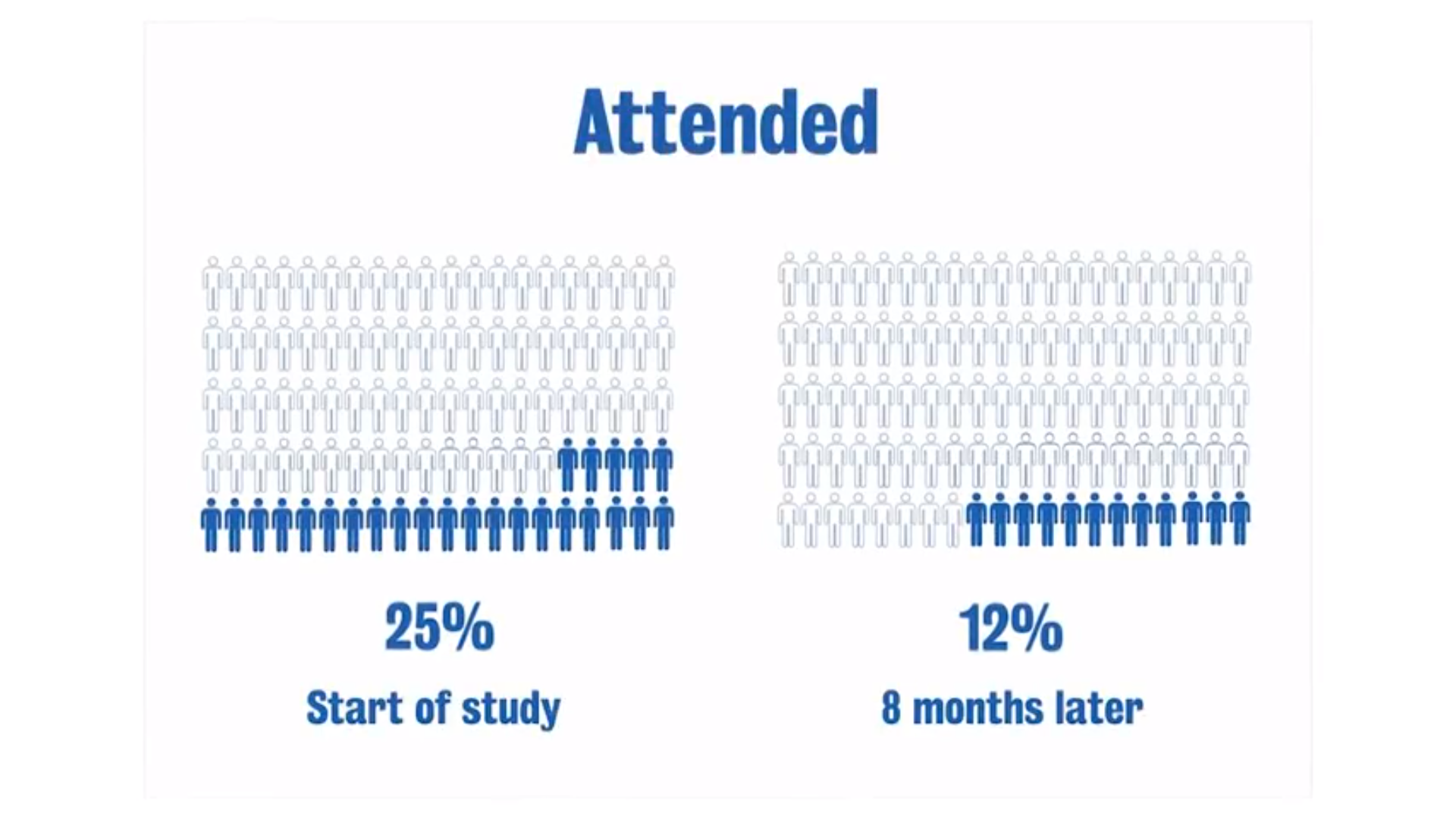 Supporting health and well-being at work in the NHS
Conclusion
17
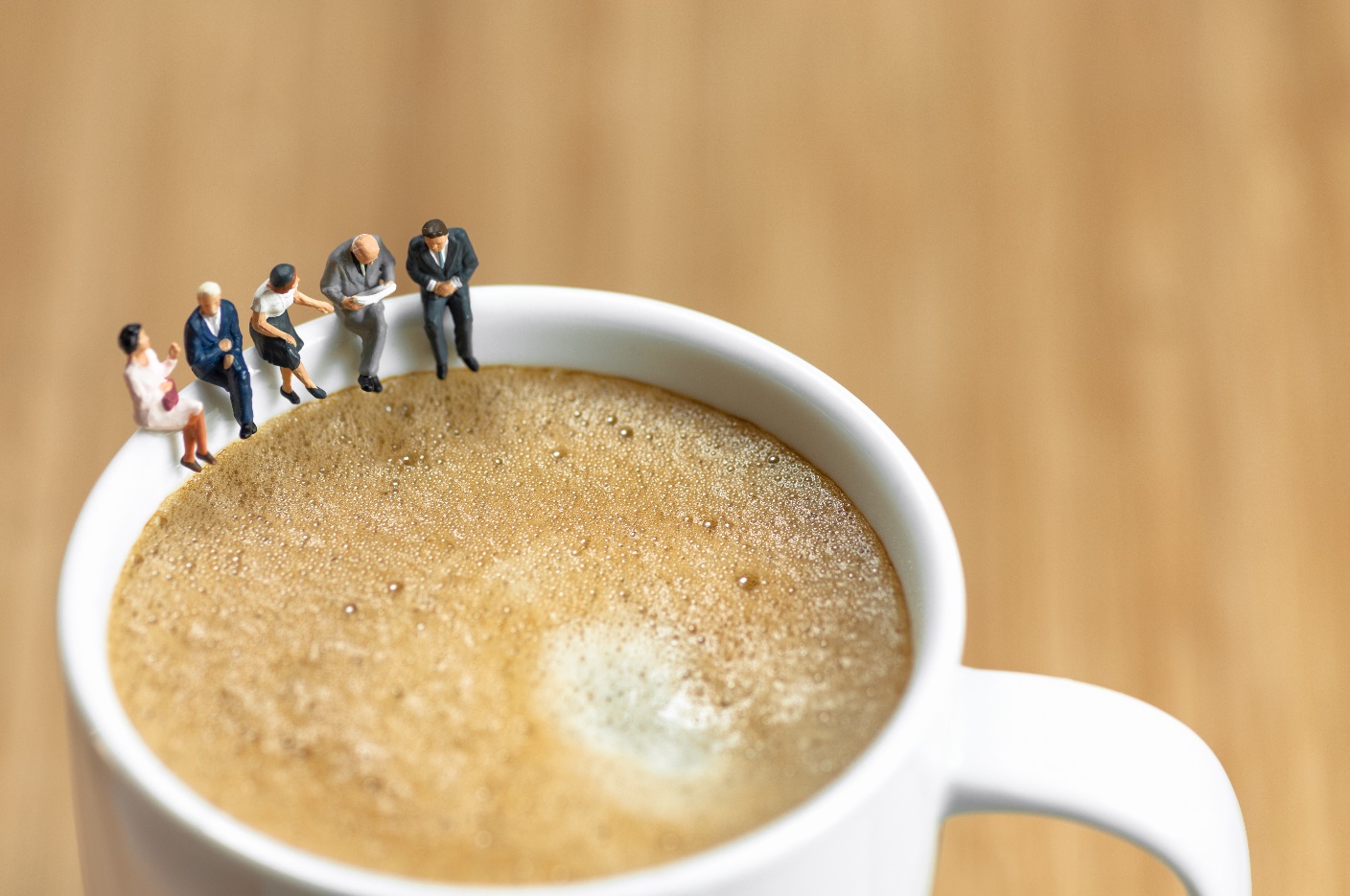 Rounds offer a safe, reflective space for staff to share stories with their peers about their work and its impact on them. 

Attendance is associated with a statistically significant improvement in staff psychological wellbeing. 

Reported outcomes included increased empathy and compassion for patients and colleagues and positive changes in practice
Supporting health and well-being at work in the NHS
Feedback from Rounds
18
Supporting health and well-being at work in the NHS
Feedback from Rounds
19
Supporting health and well-being at work in the NHS
Impact of Schwartz Rounds (Continued)
20
What did participants say?

INSERT FROM CHOICE OF QUOTES BELOW
Supporting health and well-being at work in the NHS
[Speaker Notes: Quotes from the qualitative research [Copy and paste into the slide quotes you would like to use]

“I really appreciate the language. You hear words used you don’t normally hear such as anger, guilt, shame and frustration. They are obviously there but there is no outlet for them”
	
There is always hierarchy in a hospital but in a room like that you are all carers in a caring environment. Your opinion is always listened to

In the context of mid-Staffs, staff are expressing things and the Rounds are a sign that it is safe to speak. It is all very well to say we have an open culture, but this demonstrates that value

Nursing staff, physios, all staff really, say they have a greater sympathy for doctors, who seem less cold and hard. And doctors have greater respect for the rest of the team as they appreciate what they do and what they are having to take home with them.

The Rounds are not linked to targets. It counterbalances some of the target stuff and humanises the mix]
Next steps
21
Go to our website and download an information pack 
Contact us to discuss further and to arrange to observe a Round schwartz@pointofcarefoundation.org.uk  
Identify a facilitator, clinical lead and administrator
Identify members of the Steering Group
Get board support to sign contract and pay for support from The Point of Care Foundation
Attend training
Note: only organisations supported by The Point of Care Foundation are authorised to run Schwartz Rounds.
Supporting health and well-being at work in the NHS
22
Contact details
schwartz@pointofcarefoundation.org.uk
Supporting health and well-being at work in the NHS
[Speaker Notes: Is Joy at Work a reasonable aspiration for the NHS? Is it linked to health and well-being?
Explain origins in Don Berwick and Lucien Leape writing. 
I believe it is a reasonable aspiration. Working in healthcare has one huge advantage over other walks of life, which is the work has meaning built into it. This is assumed for professionals, but it’s a motivator for non-clinical staff as well e.g. porters, estates, kitchens, accountants, managers. 
If health and well-being is about emotional and psychological well-being as well as physical health, it is the foundation or joy at work.  

Ask why should employers support he H and WB of employees? Go back to first principles. And then look at what employers can do about it.]
Thank you